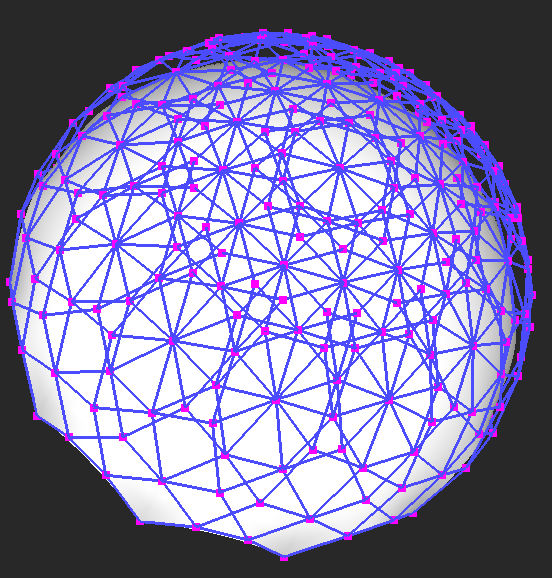 S-patch-ek
A négyoldalú Bézier patch-ek egyfajta általánosítása.
Kacsó Ágota Enikő
Bézier felületek (ism.)
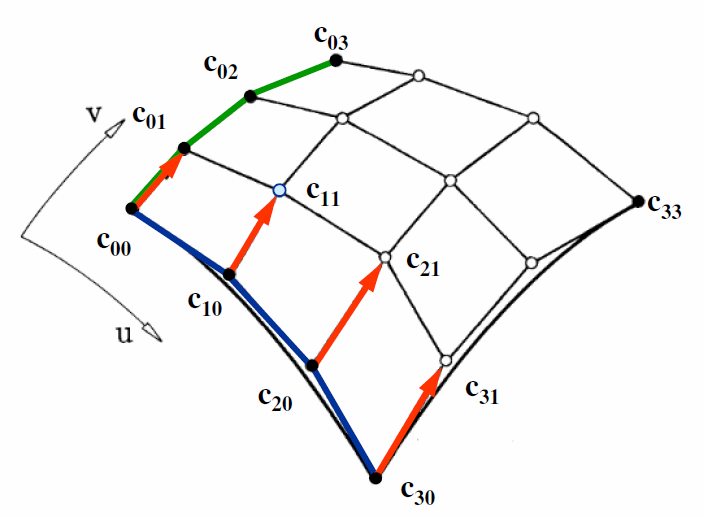 Általános eset:
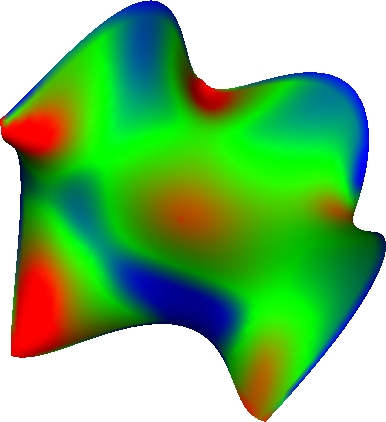 n oldalú poligon
 d fokszámú súlyfüggvények
?
12/6/2016
S-patch
2
n változós Bernstein-polinomok
baricentrikus koordináták
a kontrollpontok multi-indexei
multinomiális együtthatók
12/6/2016
S-patch
3
Kontrollpontok indexelése és struktúrája
A kontrollpontok a poligon csúcsainak lineáris kombinációjaként kaphatóak meg.
n=3
d=3
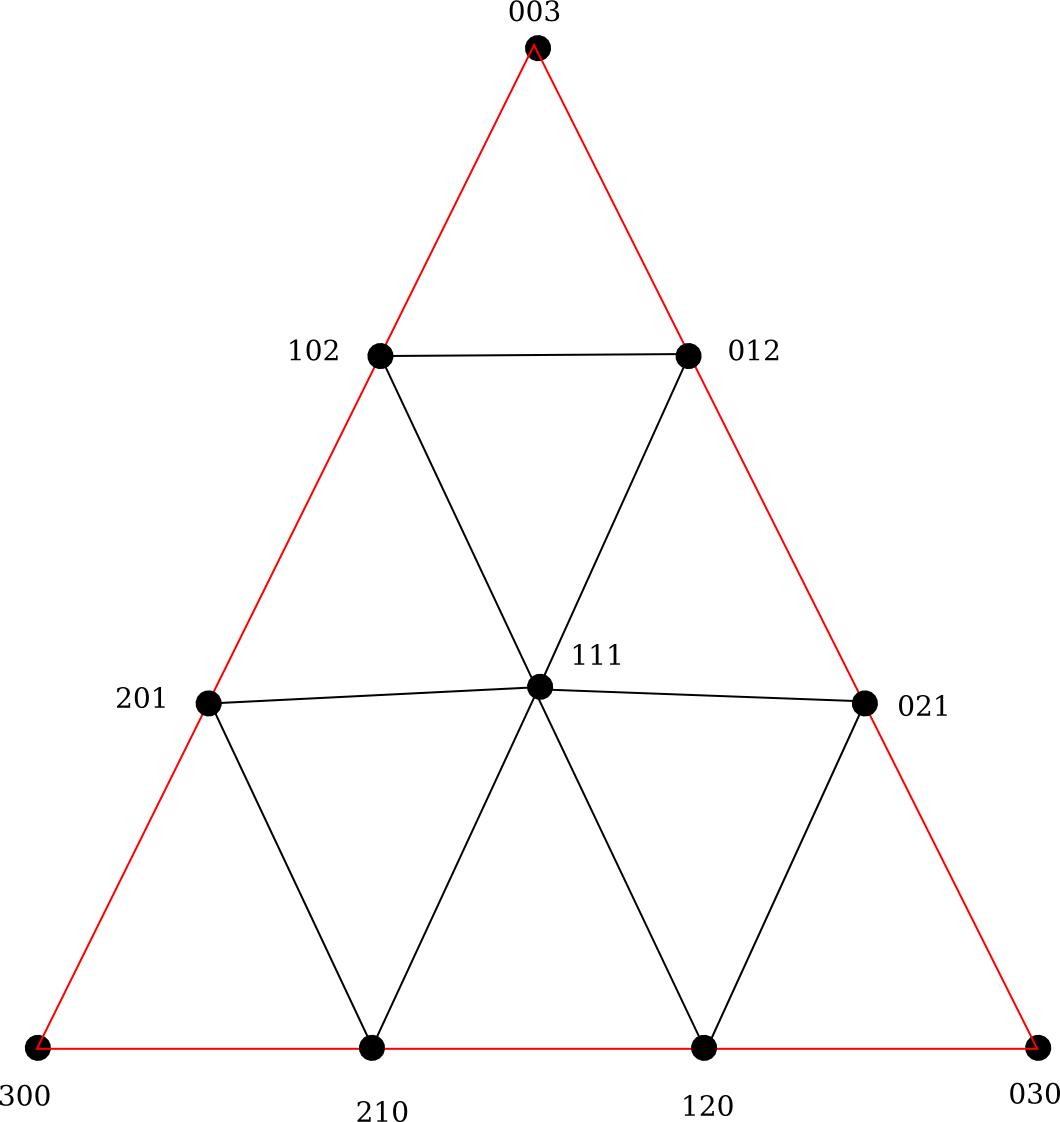 p2
0
0
p0
p1
12/6/2016
S-patch
4
[Speaker Notes: Táblánál rajzolom és magyrázom az indexeket és az összekötés szabályait.]
Kontrollpontok indexelése és struktúrája
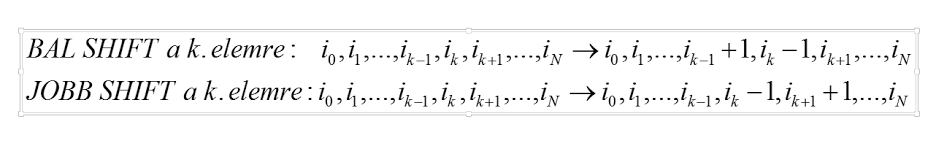 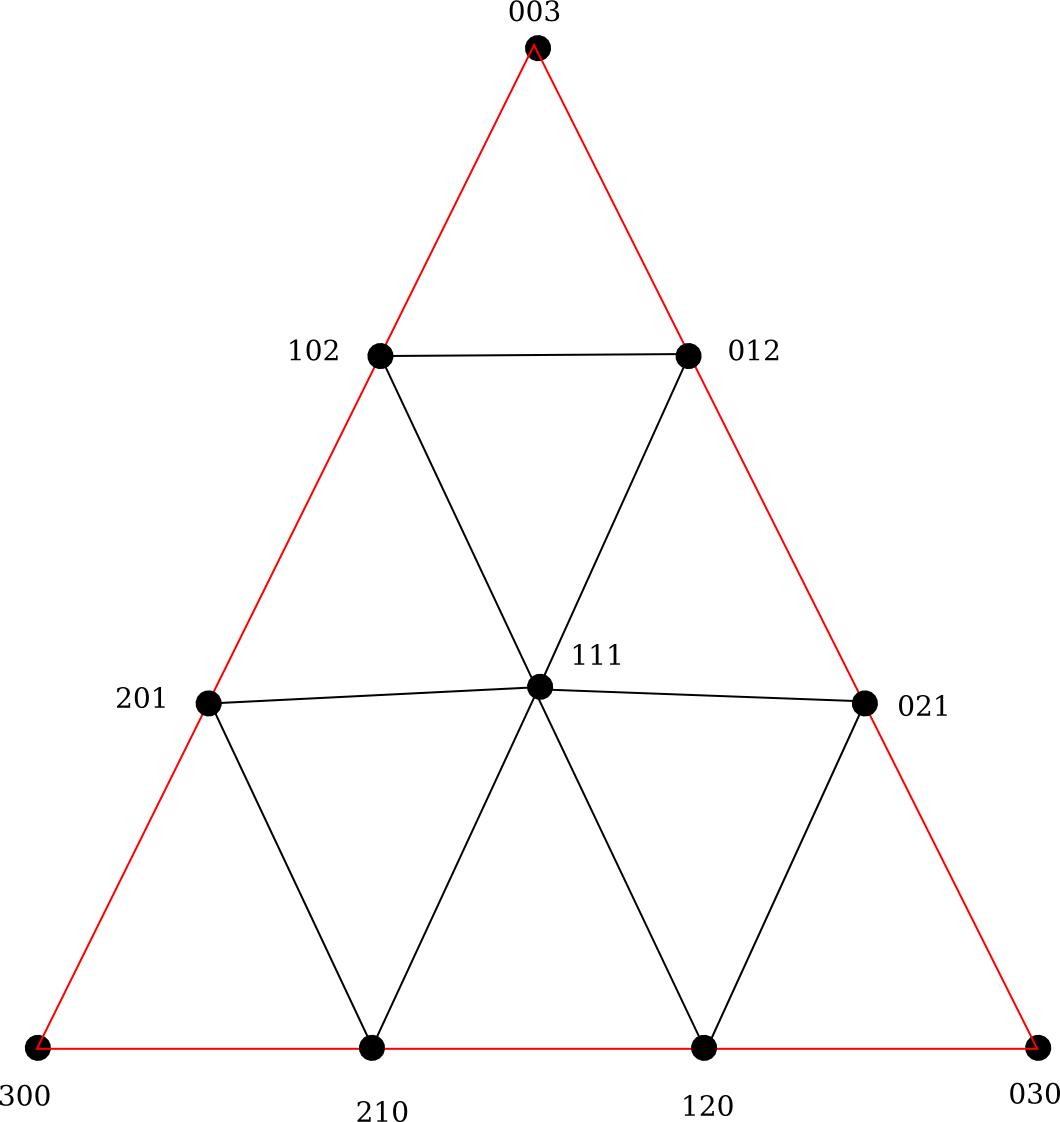 Bal shift példák: 
	003 BS2 012
	111 BS0 012
Jobb shift példák
 102  JS2 201 
 120  JS1 111
n=3
d=3
12/6/2016
S-patch
5
[Speaker Notes: Táblánál rajzolom és magyrázom az indexeket és az összekötés szabályait.]
Pédák
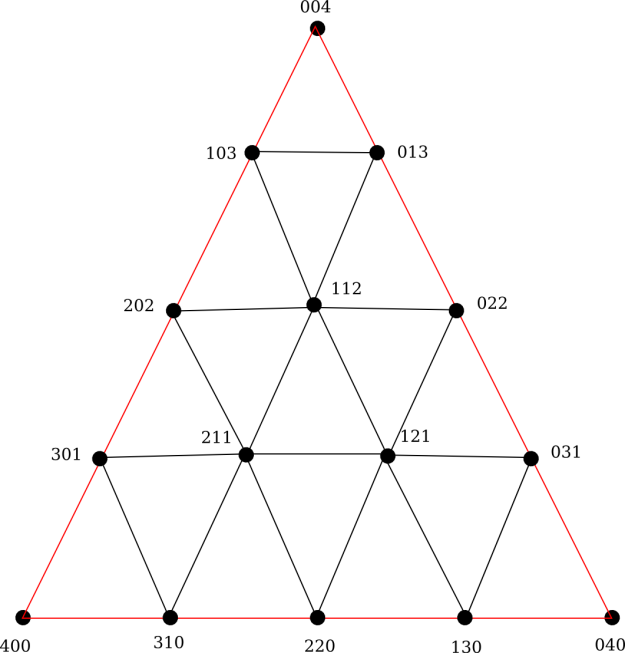 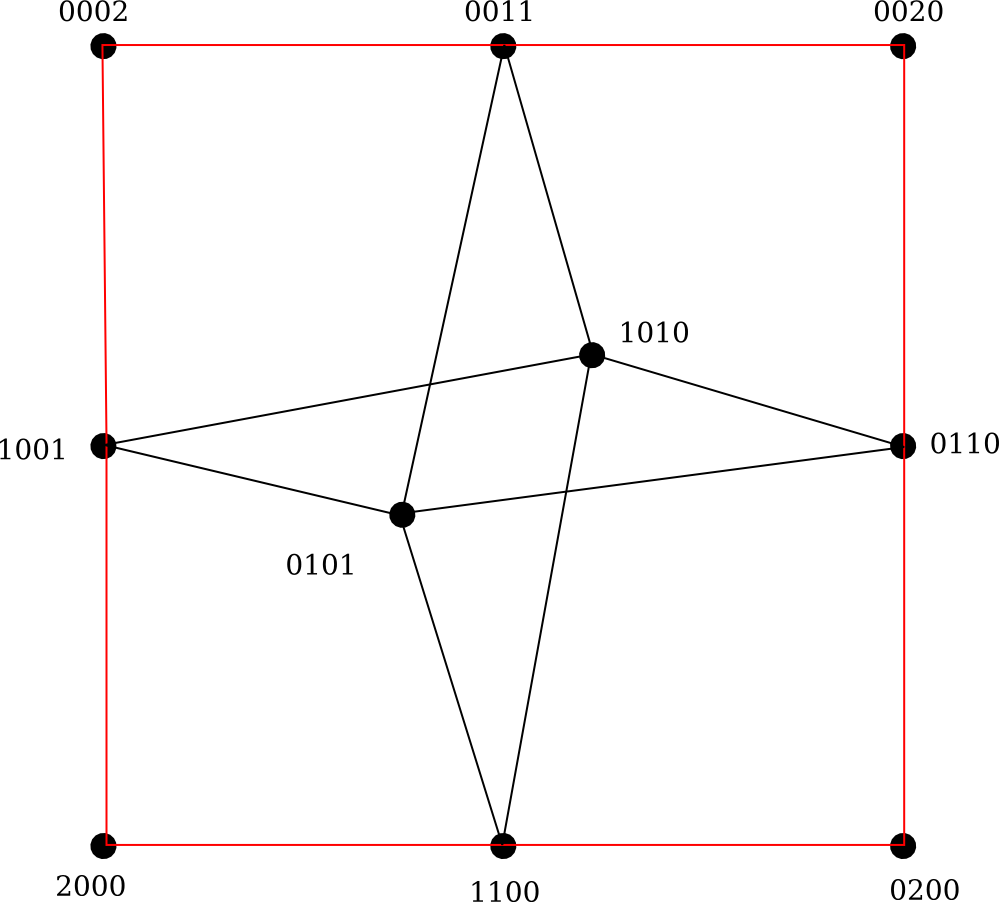 n=4
d=2
n=3
d=4
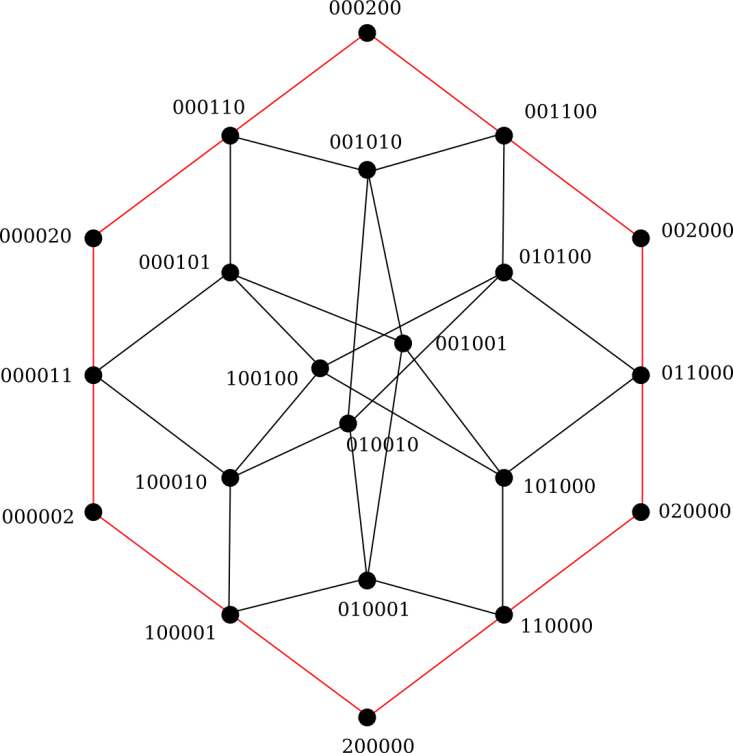 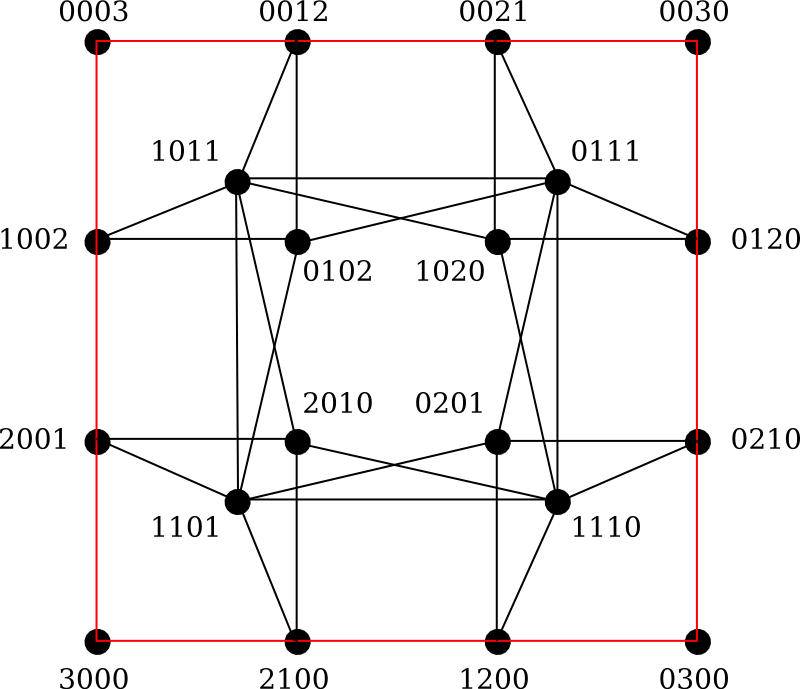 n=4
d=3
n=6
d=2
12/6/2016
S-patch
6
Ujjgyakorlat
?
Hány kontrollpont lesz összesen?
n=5
d=2
?
Mi lesz a kontrollpontok indexe?
p3
Melyik kontrollpontokat kell összekötni?
?
p4
p2
p0
12/6/2016
S-patch
7
p1
Ujjgyakorlat - folytatás
A kontrollpontok száma:
00020
00002
00200
20000
02000
12/6/2016
S-patch
8
[Speaker Notes: Közösen berajzoljuk a pontokat, következő ujjgyakorlat az indexelés és a kapcsolatok behúzása.]
Ujjgyakorlat - folytatás
00020
00011
00110
00101
00002
00200
10010
01010
10001
01100
01001
10100
20000
11000
02000
12/6/2016
S-patch
9
[Speaker Notes: Közösen berajzoljuk a pontokat, következő ujjgyakorlat az indexelés és a kapcsolatok behúzása.]
Ujjgyakorlat – megoldás
n=5
d=2
00020
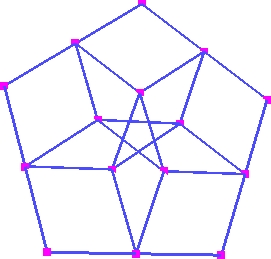 00011
00110
00101
00002
00200
10010
01010
10001
01100
01001
10100
20000
02000
11000
12/6/2016
S-patch
10
Pédák n=? d=?
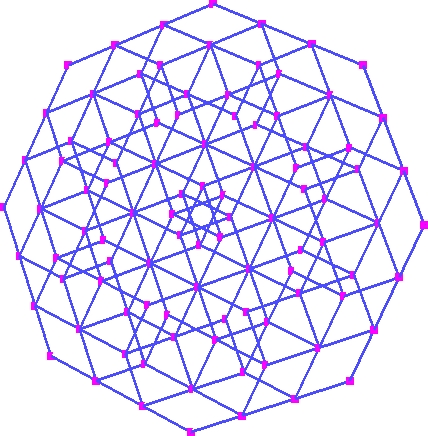 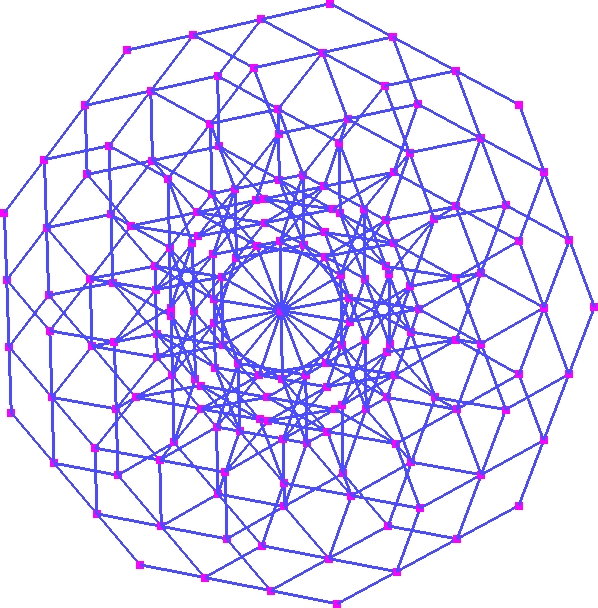 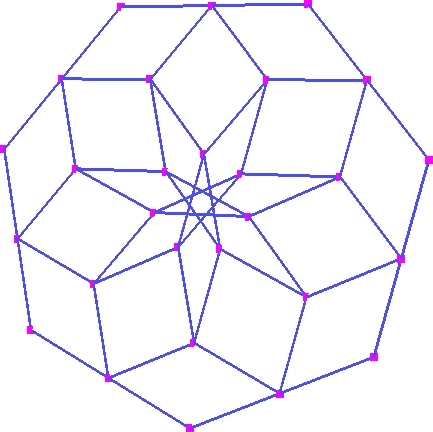 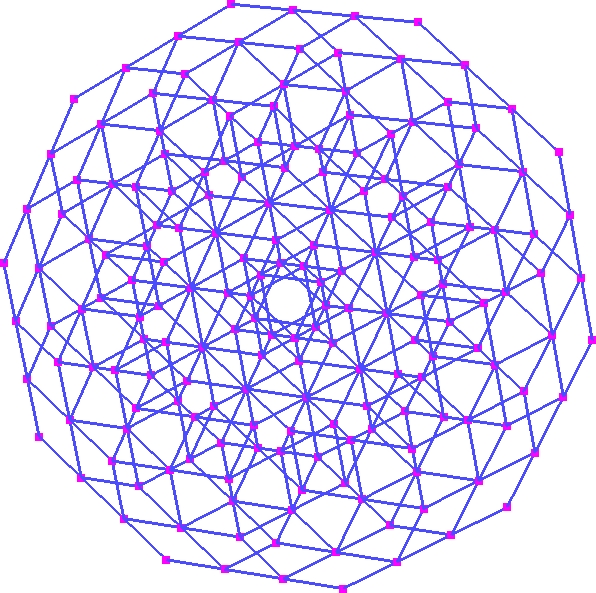 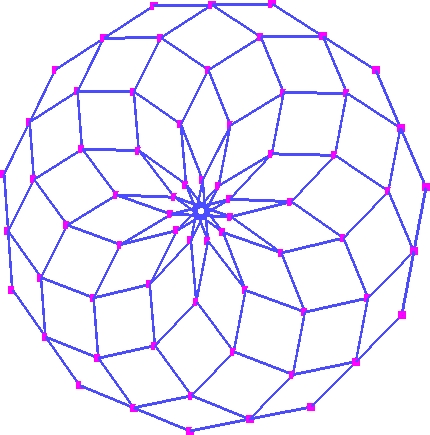 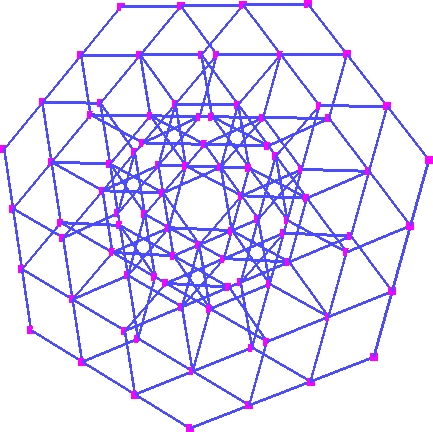 12/6/2016
S-patch
11
Kontrollpontok száma: S vs GB
12/6/2016
S-patch
12
Összefoglalás:   n és d adottak
p4
ci
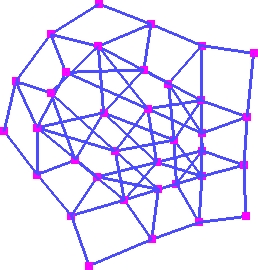 p5
p3
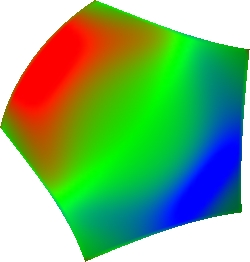 p1
p2
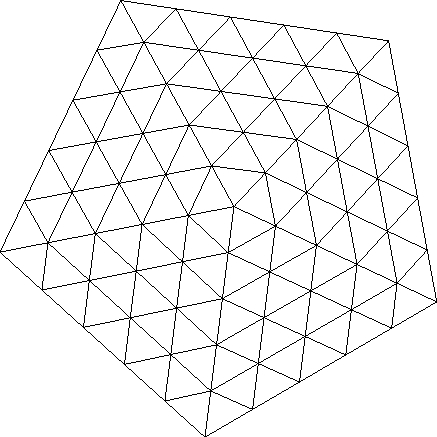 u
12/6/2016
S-patch
13
Összefoglalás:
PRO:
 matematikailag tökéletes általánosítás
 a Bézier patch-ek tulajdonságai öröklődnek
KONTRA: 
 nagyon sok a kontrollpont egy sajátos struktúrában,  ez mind a szerkesztést, mind a patch-ek egymáshoz való kapcsolását nehézkessé teszi
12/6/2016
S-patch
14
Köszönöm a figyelmet!
12/6/2016
S-patch
15